Его не видно, но он есть!
АТМОСФЕРА: её значение, строение и  изучение
Цель:  
    Познакомиться со значением атмосферы и определить её роль в жизни человека и планеты   в целом.
Значение атмосферы
1. Воздух присутствует во всех оболочках. 
2 .Без воздуха умрет все живое . 
3 .Исчезнет вода. 
4 .Защищает планету от  вредных  ультрафиолетовых лучей Солнца и метеоритных тел.                                     
5 .«Шуба Земли»
6 .Помощник для человека
Газовый состав атмосферы.
Строение атмосферы
Нагревание воздуха
На каждый километр высоты, температура воздуха понижается на 6 градусов!
Республика Тыва
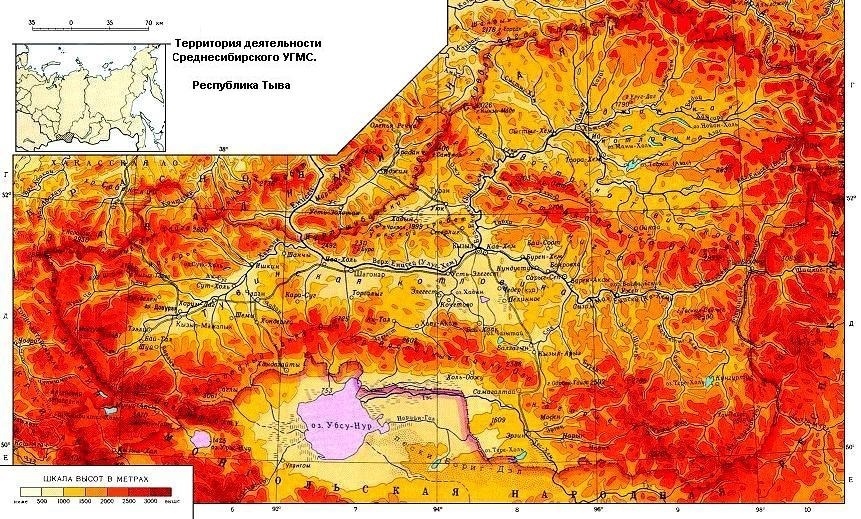 Догээ
3976 
Монгун-Тайга
гора Монгун-Тайга высота 3976м
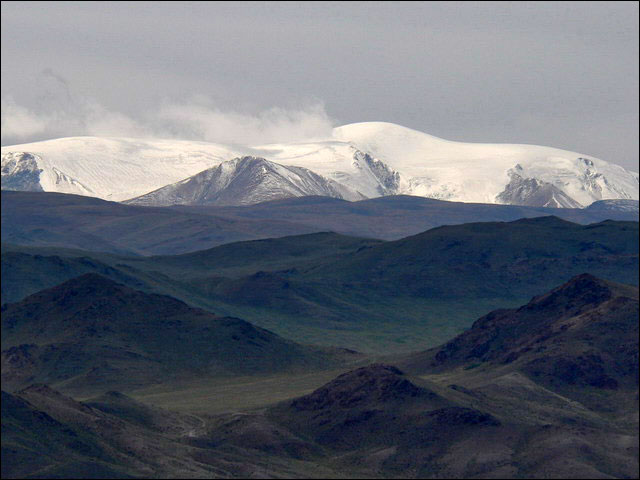 Высчитайте темпера- туру на вершине горы, если у её подножия +15 градусов.
Гора Догээ
Вычислить высоту горы Догээ, если разница температур у её подножия и на вершине составляет 6 градусов.
Тропосфера - фабрика погоды
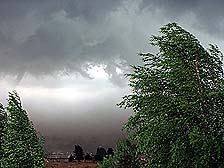 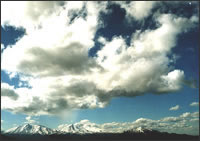 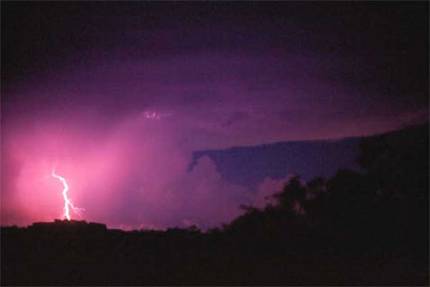 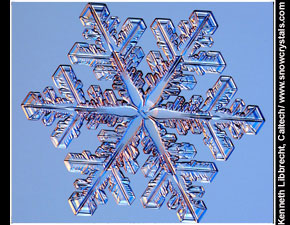 Изучение атмосферы: метеорологическая станция
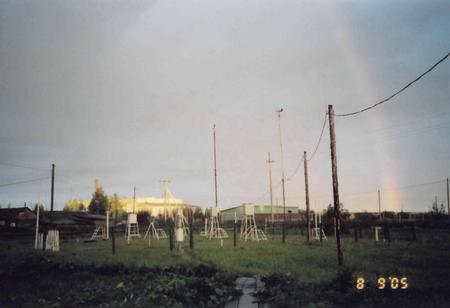 управляемые радиозонды
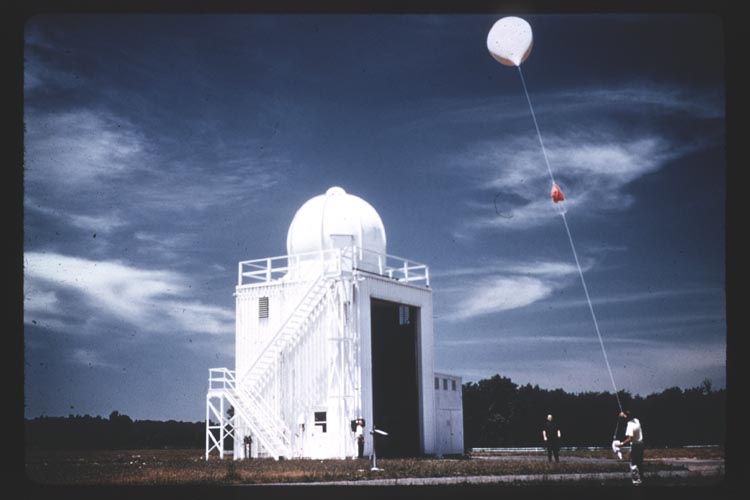 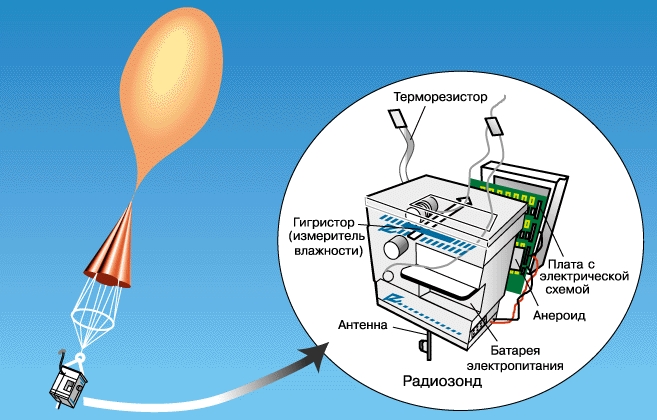 Метеорологические ракеты
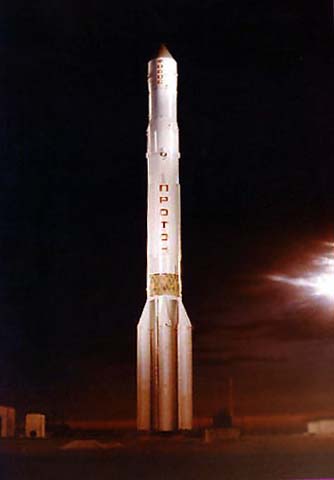 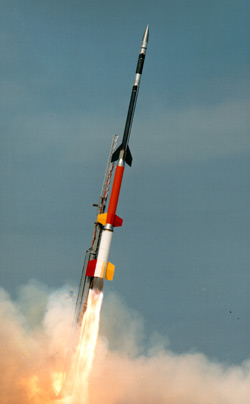 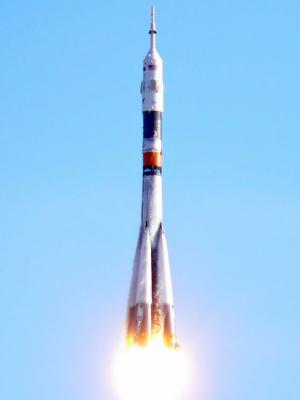 Космические спутники и установки на кораблях
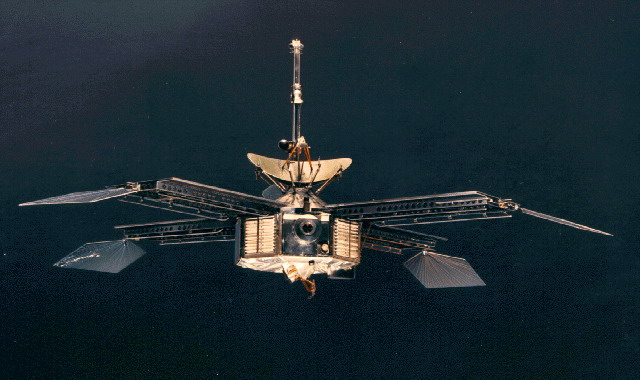 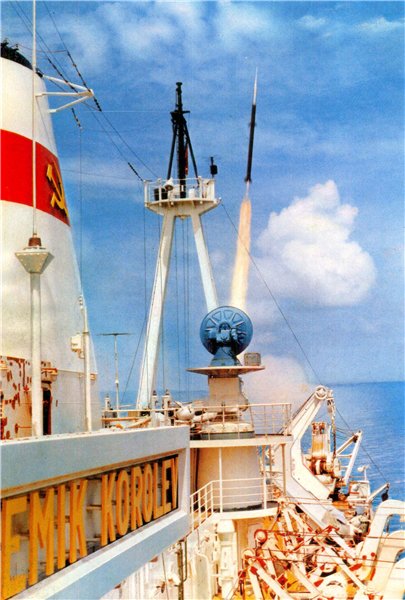 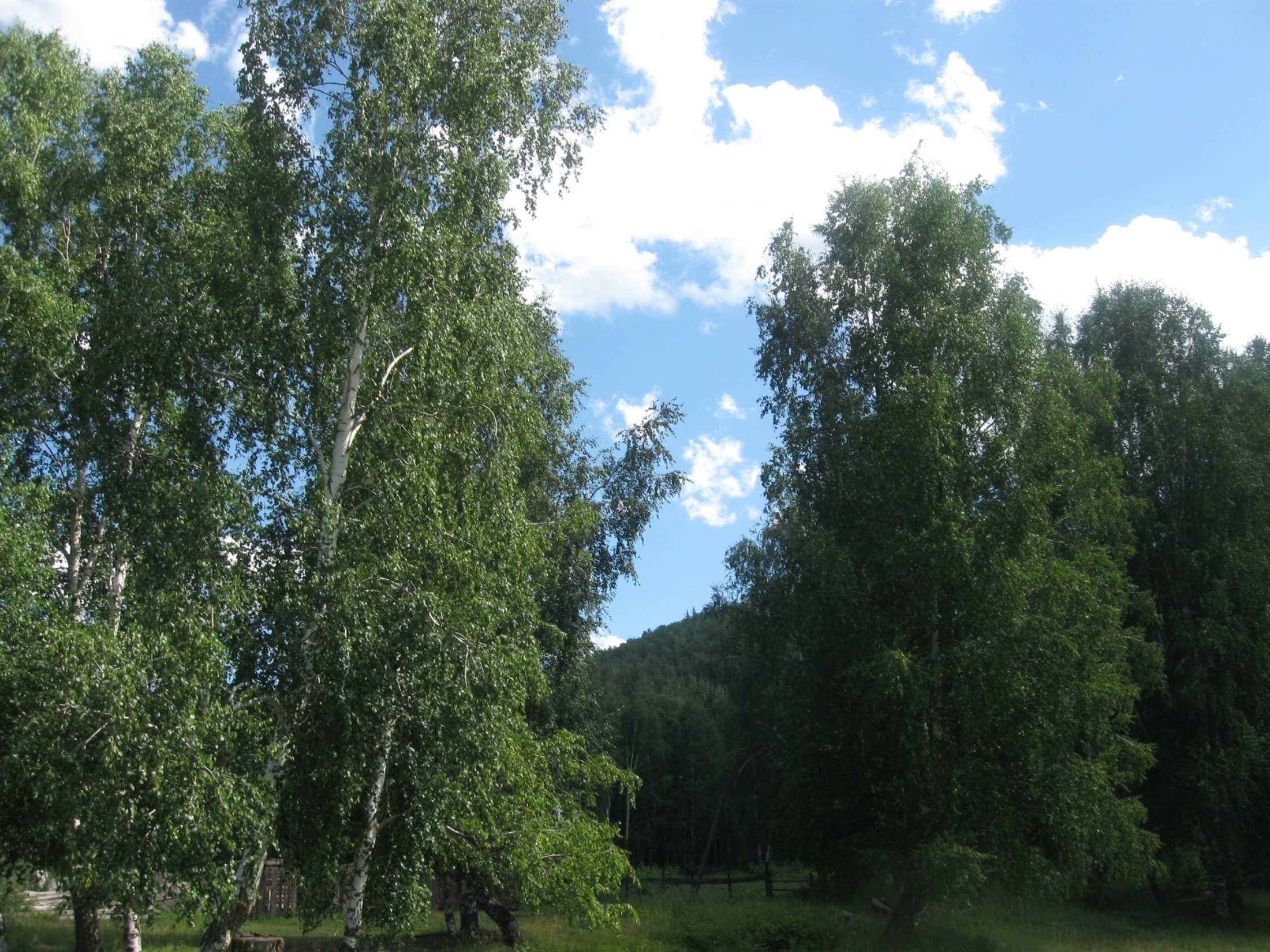 В 2009г. Принято международное соглашение о сокращении выбросов углекислого газа в атмосферу. Научный прогноз
В ближайшее  десятилетие температура воздуха повысится      на 1-2 градуса. Уровень  мирового океана повысится  на 1,5 метра.
Загрязнение атмосферы !!!
1. взвешенные частицы: сажа, пепел, дым
2.оксиды азота-
3.диоксиды серы-
4.оксид углерода-
5.формальдегид-
---В СУТКИ ЧЕЛОВЕКУ НУЖНО 11 000 ЛИТРОВ ВОЗДУХА!
---ЧТОБЫ ПОЛУЧИТЬ 1ТОННУ ЧУГУНА ,НАДО 16 000 МЕТРОВ КУБИЧЕСКИХ КИСЛОРОДА !
---ЧТОБЫ ПОЛУЧИТЬ 1ТОННУ МЕДИ. ВОЗДУХА ТРЕБУЕТСЯ В 4 РАЗА БОЛЬШЕ!
ДОМА: параграф№35.Задания для удовольствия:
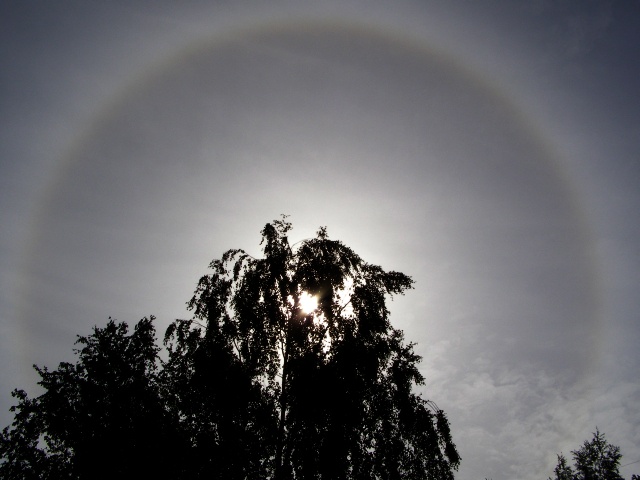 Продолжить: Чтобы сохранить чистый воздух для будущих поколений я предлагаю...
.
Закрепление.1.Высота атмосферы составляет:а)3 000км     б)20 км      в)10 000км2. Озоновый слой защищает от:а)потери тепла               б) метеоритов в)вредного солнечного излучения           г) космических пришельцев3. Нижний слой воздуха называется:а) стратосфера               б) тропосфера                   в) озоновый                    г) термосфера
4. Атмосферный воздух состоит из: а)кислород 78%, азот 21%               б)кислород 21%, азот 78%  5. Нижний слой воздуха нагревается по схеме:                                                                  а) тепло земных глубин      нагревание поверхности земли       нагревание нижнего слоя воздуха.                                      б) солнечная радиация      нагревание поверхности земли       нагревание нижнего слоя воздуха.